ΝΝΝ 2014
Most of you think that the NNN locations are chosen at random.
You are wrong. 
There is a mystic symbolism in the places chosen
Let me prove it to you
In 2012, we buried hints of CPT violation at Fermilab
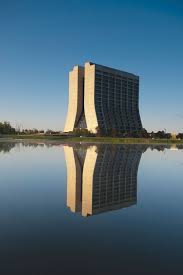 ν
Perfect mirror 
symmetry
ν
Wilson had the presentiment that Fermilab  will become important for neutrino physics,  when he designed the High Rise
It is only natural that we continued in  Japan in 2013, where the neutrino is part of the daily experience
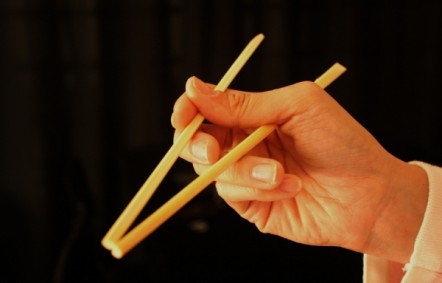 Remember the Zen 
principle  of Haim Harari: 
“Neutrino physics
is the art of 
learning a lot 
of things by 
observing 
nothing”
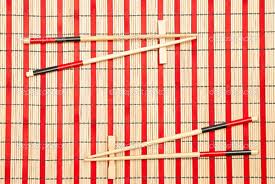 ν
In fact the flavour composition (mixing angles) of neutrinos was known here till time immemorial, encoded in the sushi sticks
We invite you in 2014 to Paris, where we hope to explore further the hints of inverted mass hierarchy
ν
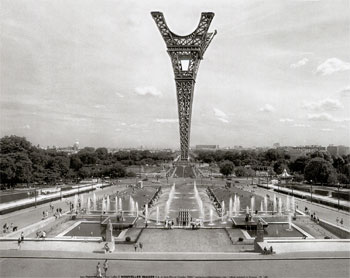 NNN2014  Paris,  4-6 November 2014

Astroparticle Physics and Cosmology laboratory
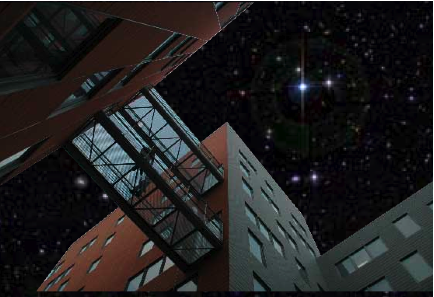 Astroparticle Physics and Cosmology Laboratory 
(interdisciplinary laboratory inaugurated  in 2005)

250 researchers and engineers working on 3 themes:
Neutrino
High Energy Universe
Cosmology and gravitation

Transversal activities
 Theory
  R&D 
  Algorithmics/ Computing Center
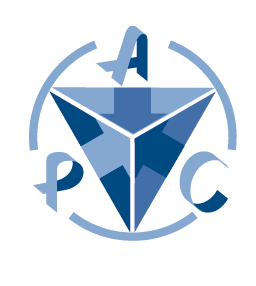 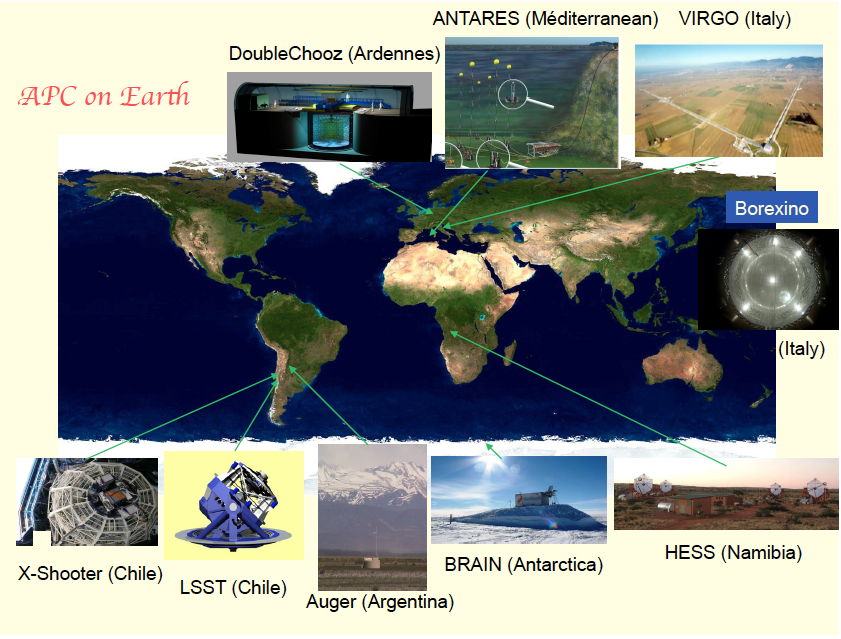 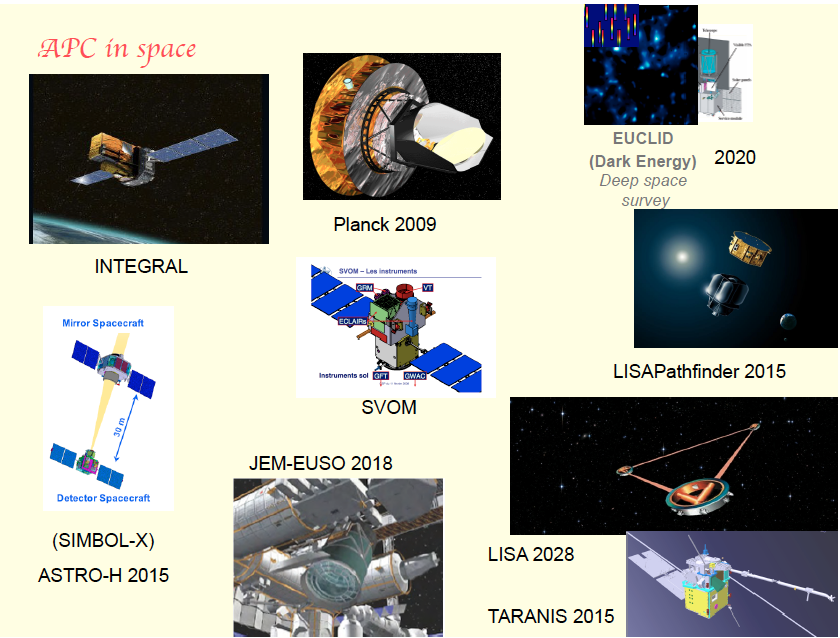 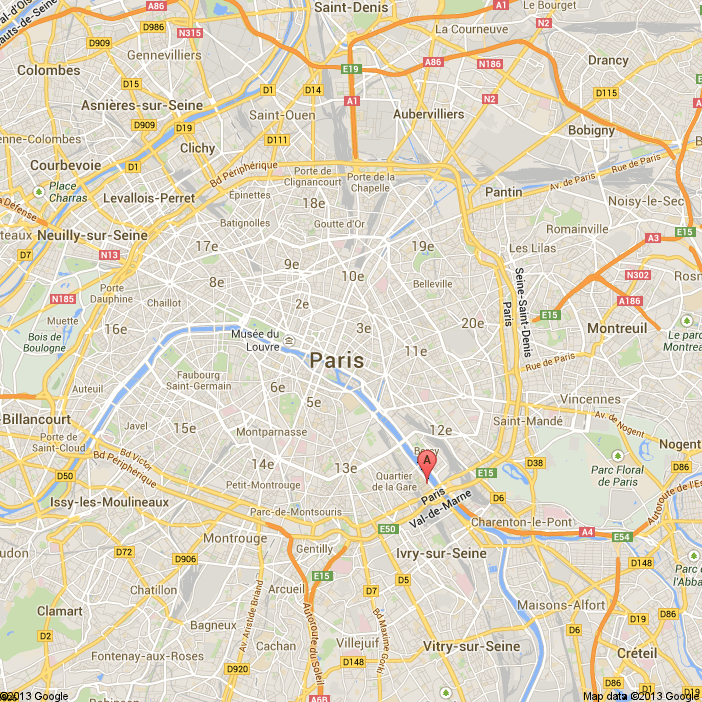 Venue in central Paris
Amphitheatre Buffon
Mo Bibliothèque




We will experiment a new scheme for NNN in accordance with the NNN committee

3 full days
Less reviews of current neutrino experiments and more discussion of common topics of the future NNN detectors  (e.g. methods of analysis, R&D, liquid argon, photodetectors, acquisition etc) and theory …
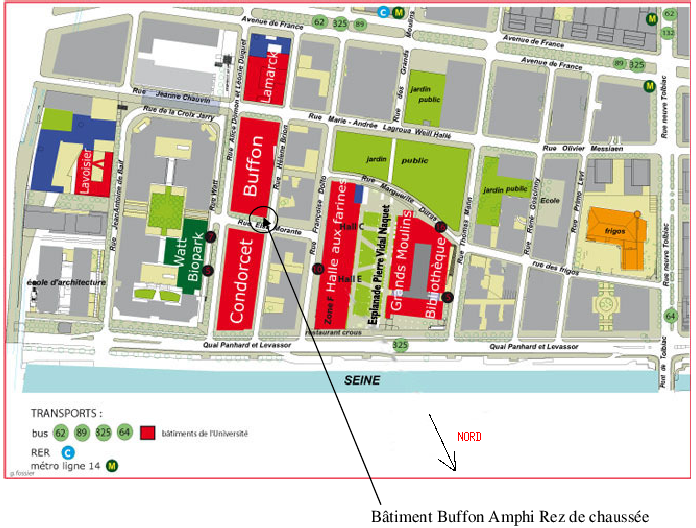 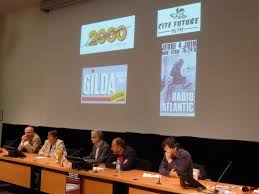